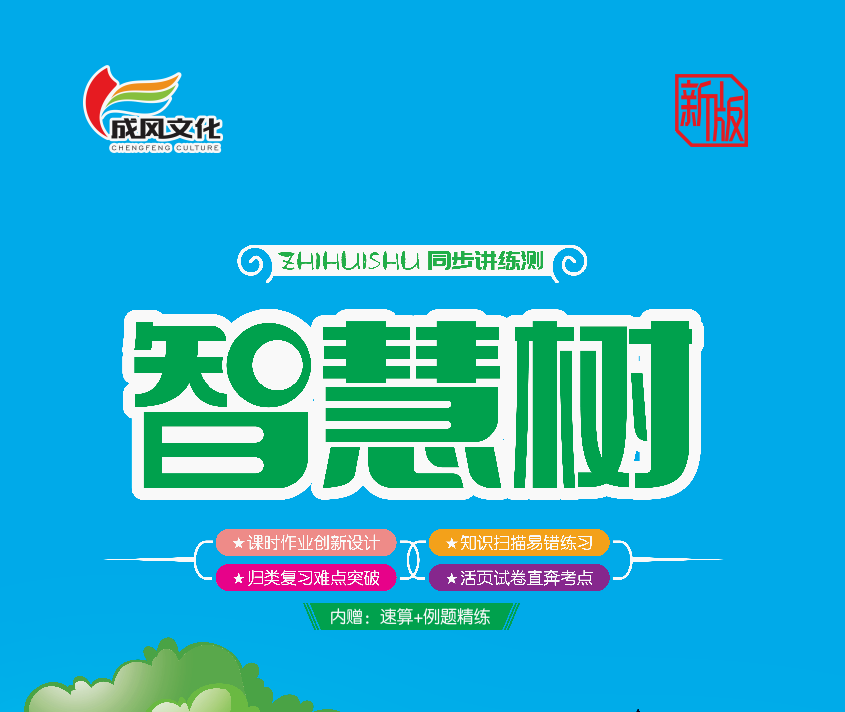 三 数据分类（一）
第3课时 练习五
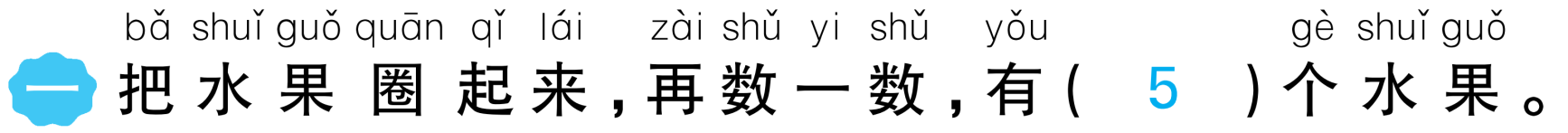 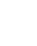 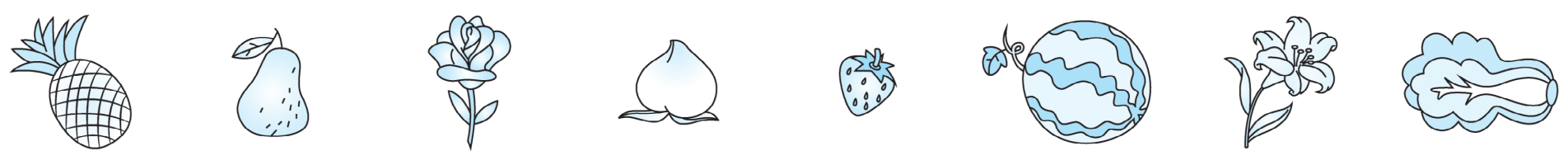 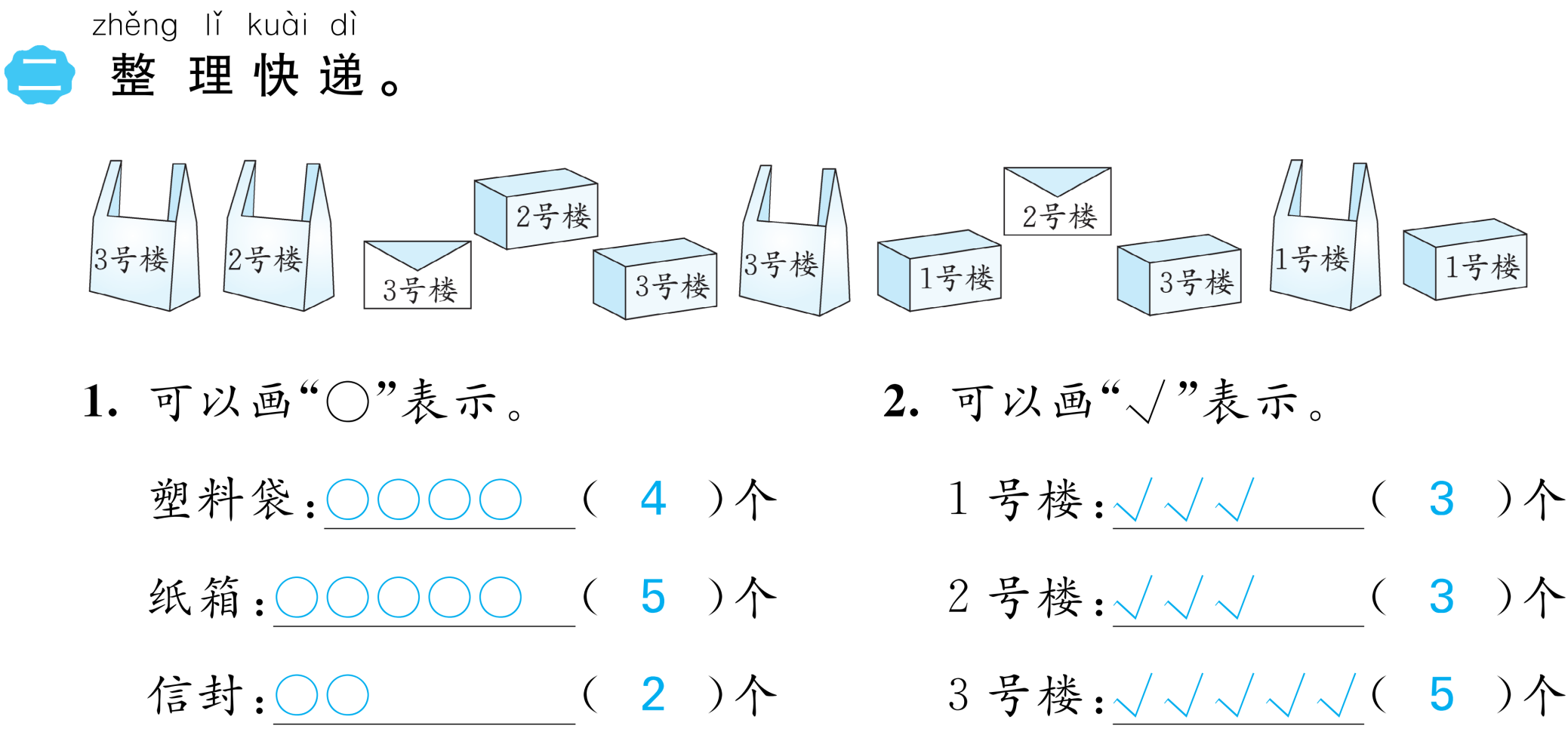 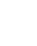 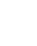 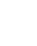 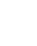 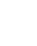 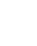 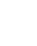 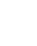 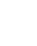 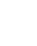 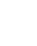 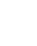 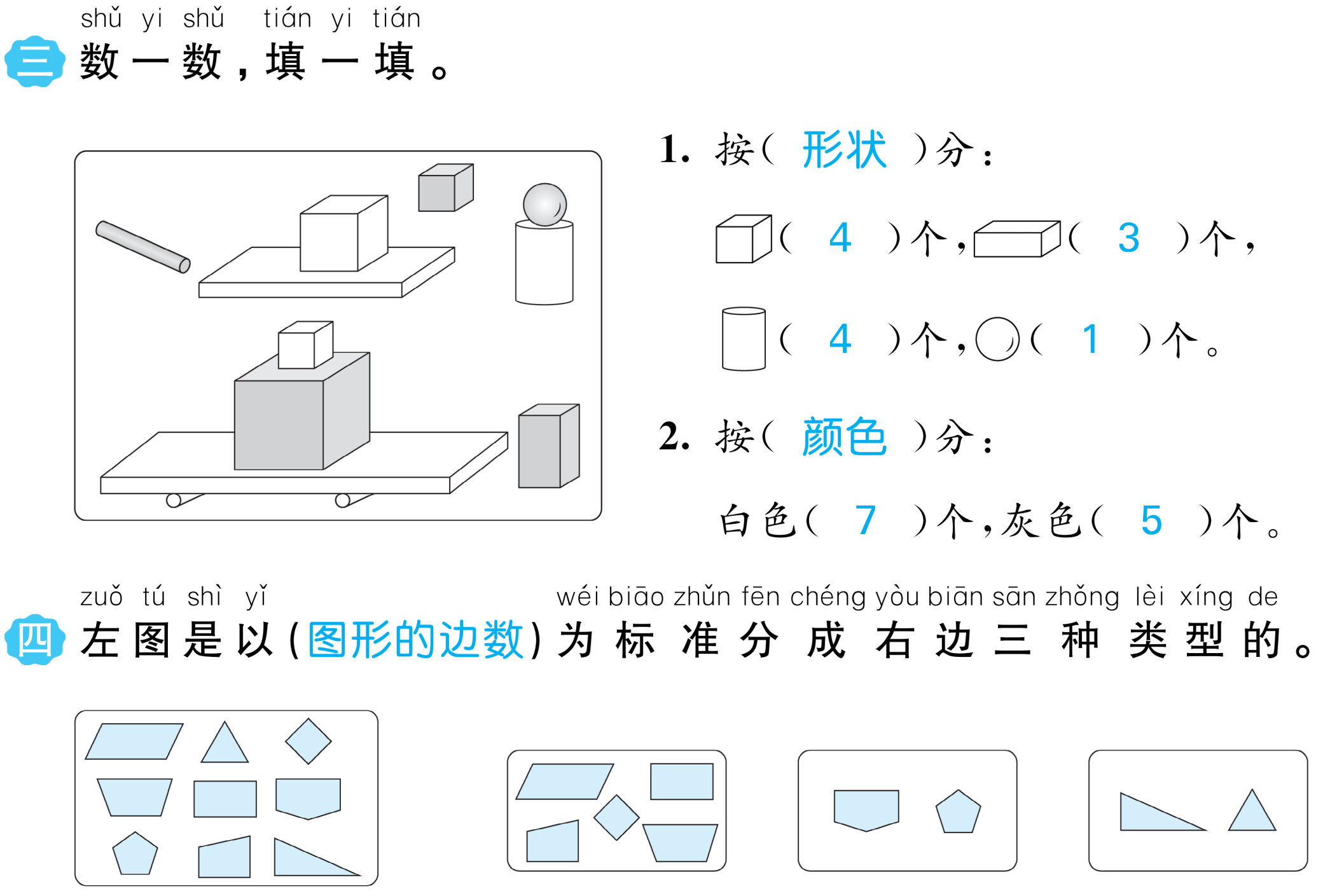 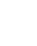 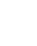 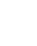 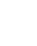 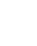 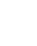 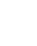 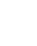 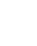 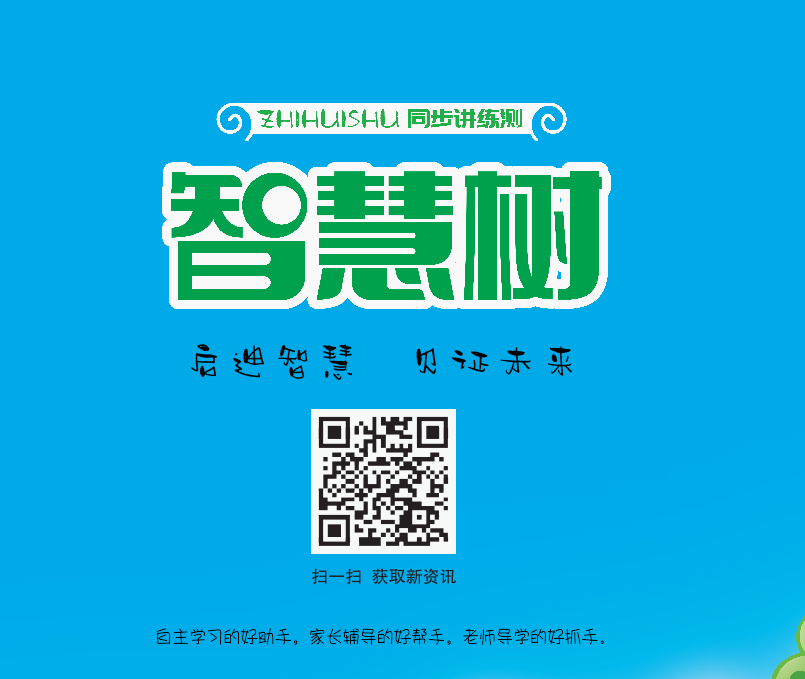 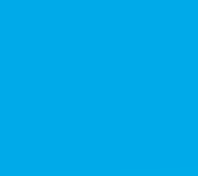